Integratin urban form and demographics in water-demand management:EMPIRICAL CASE STUDY OF PORTLAND, OREGON
Autores: Shands, Vike and Parandvash, G. Hossein
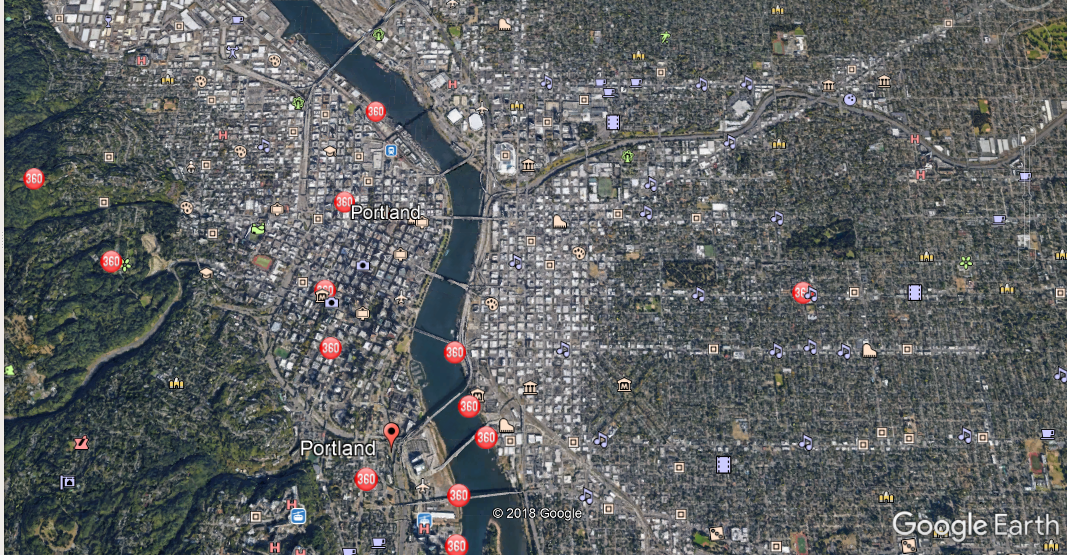 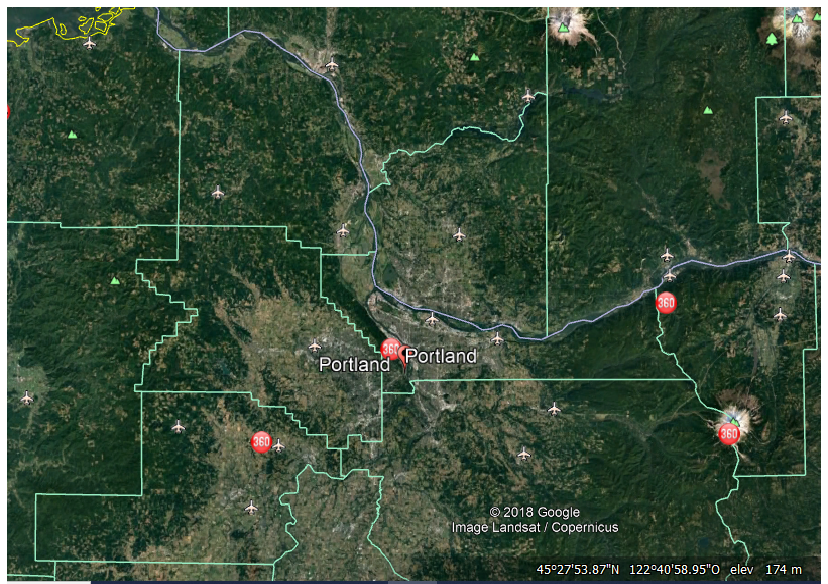 Caso estudado

Portland, Oregon: cidade a noroeste dos EUA
População: 647.805 

Área Geográfica: 375,78 km² 

Terra: 345, 58 km² 
Água: 30, 20 km²
Problema:

Escassez da água

Motivação: > demanda, 
 > temperaturas,  e perspectivas de secas

Proposta de solução: 
Gestão dos Recursos Hídricos
 e Planejamento Urbano
Padrões Mensuráveis para distribuição espacial:
Estruturas individuais de desenvolvimento
Vizinhança da “paisagem”

Baseado: zoneamento específico e atributos estruturais das famílias
Uso e ocupação do solo: em 122550 parcelas pelo sistema de informação geográfico da cidade.

Áreas com contagens e taxas agregadas
Integração:

Uso da terra
E 
Consumo da Água
A parcela é uma unidade ideal para associação e para análise de comparações entre os vários usos da terra.
Uso da Terra

Unidade (desagregada) – parcelas (loteamentos e bairros);
Conjunto (agregada) – Municípios e ou Estado

	Ambos padrões associativos para políticas de desenvolvimentos (regulamentações) e de consumo da água.
Gestão  da Demanda de Água
O coeficiente de correlação de Pearson é a estatística de teste que mede a relação ou associação estatística entre duas variáveis ​​contínuas.
Na análise descritiva – quantidade de cada uso da terra, do total de água consumida estabeleceu:
Contagens das unidades e terra  em média e somatória. 	 Correlação de Pearson
Inferências nos Modelos 1 e 2
R- quadrado ajustado 

A inclusão de inúmeras variáveis, mesmo que tenham muito pouco poder explicativo sobre a variável dependente, aumentarão o valor de R².
Na inferência Estatística – modelo de multiregressão para explicar as categorias de zoneamento em uso da terra (construção e características da família por vizinhança consumo:
R-quadrado  - Coeficiente de determinação
Apresentação em 05/11/2019
Observação: VOCÊ NÃO MOSTROU
Exploração dos dados por parte dos autores – quais ou como estabeleceram os parâmetros? E por que? Refutável ou não?
Etapas: seleção e preparação das variáveis;  a escolha e o ajuste do modelo de regressão; a relação e o diagnóstico do ajuste ( e se foi adequado); e quais ajustes do modelo foram utilizados e por quê).
Quais são a independência e ou dependências das variáveis dos dados?

Enfim, modelo citado de Multi-regressão  “deu ou não” resposta ao problema ou lançou um outro questionamento.